Azərbaycanın rəqabət qabiliyyətli inkişafı və müasirləşdirilməsi strategiyasına dəstək məqsədilə  Layihə: AZƏRBAYCANIN RAYONLARI ÜÇÜN BÖLGƏ KOLLECİ KOMPLEKSİNİN/KLASTERİNİN YARADILMASI Bölgə kolleci kompleksi/klasteri layihəsini işləyib hazırlayanlar: Odlar Yurdu Universiteti (OYU), Xəzər Universiteti (XU) və Azərbaycan Dövlət Aqrar Universitetinin (ADAU) Alyansı. Layihənin məsləhətçiləri: Bölgə Kolleclərinin Amerika Assosiasiyası (American Association of Community Colleges, Vaşington şəhəri) və Montqomeri Kolleci (Rokvill şəhəri, Merilend ştatı), ABŞ.
Layihənin əsas hissəsi Çin, Hindistan, ABŞ, Braziliya və Vyetnam kimi bir sıra ölkələrin uğurlu təcrübəsi əsasında Bölgə Kolleci (Community College) modelinin Azərbaycanın rayonları (bölgələri) üçün hazırlanması, uyğunlaşdırılması və həyata keçirilməsidir.

Aşağıdakı proqramlar sözügedən layihəyə mühüm təsir göstərmişdir:

“2011-2021-ci illərdə Azərbaycanda təhsilin inkişafı üzrə milli strategiya”;
 “Azərbaycan gəncləri 2011-2015-ci illərdə” dövlət proqramı;
“2009-2013-cü illərdə Azərbaycan Respublikasının bölgələrinin sosial-iqtisadi inkişafı üzrə dövlət proqramı”.
2
Layihənin missiyası: Azərbaycanın xüsusiyyətləri nəzərə alınmaqla, layihə, ali təhsil almaq imkanlarının genişləndirilməsi və onun mərkəzsizləşdirilməsi, təhsil xidmətlərinin keyfiyyətinin və çeşidinin artırılması, həmçinin ölkənin bölgələrində daha yüksək rəqabət qabiliyyətinə nail olunması üçün praktiki tədbirlərin görülməsinə köməklik göstərmək məqsədi güdür.

“2011-2021-ci illərdə Azərbaycanda təhsilin inkişafı üzrə milli strategiya” sənədində qeyd olunduğu kimi: “Son illərdə aparılan davamlı islahatlar siyasəti ölkənin iqtisadi qüdrətini xeyli gücləndirməyə imkan yaratmış, dinamik sosial-iqtisadi inkişafı və insanların rifahının yaxşılaşdırılmasını təmin etmişdir. Məqsədyönlü iqtisadi inkişaf strategiyasının həyata keçirilməsi nəticəsində Azərbaycan orta gəlirli dövlətlər sırasına daxil olmuşdur.”

 Regional lider kimi, ölkənin möhtəşəm iqtisadi nailiyyətlərini və inkişafın artan dinamikasını nəzərə alaraq təklif etmək olar ki, Bölgə Kollecinin, Azərbaycanın rayonlarında gənclərin keyfiyyətli inkişafına təsir edə biləcək güclü sosial-iqtisadi amil olmağa imkan verən kompleks/klaster strukturu çərçivəsində yaradılması məsələsi nəzərdən keçirilsin.
3
§1. Şəraitin təhlili və layihənin əsaslandırılması

2010-cu ildə Azərbaycanda ali təhsil almaq imkanlarına dair bəzi statistik məlumatlar aşağıdakı kimidir. 
Ölkə əhalisi 9,1 mln nəfər olmuşdu; Ümumi Daxili Məhsul (ÜDM) cari qiymətlərlə - 51 968 400 000 ABŞ dolları təşkil etmişdi. Cari dövrün qiymətləri ilə adambaşına düşən ÜDM -ün payı 5704 ABŞ dolları və ya ayda orta hesabla 475,3 ABŞ dolları olmuşdu; aylıq orta maaş 406 ABŞ dolları olmuşdu.
Ölkədə 51 ali məktəb fəaliyyət göstərmişdi ki, onlardan 35-i dövlət və 16-sı isə özəl mülkiyyətdə idi. Bu universitetlərin əksəriyyəti paytaxt Bakıda yerləşir (yalnız 8 nisbətən kiçik universitetlər paytaxtdan kənardadır). 
Orta məktəbi bitirmiş 98622 şagirddən 29904-ü universitetlərə daxil olmuşdu. Beləliklə, orta təhsili başa vurmuş şəxslərin ümumi sayının 70%-ə qədəri ali məktəbdən kənarda qalmışdır. 
Ölkədə ali məktəb tələbələrinin sayı 140241 nəfər olmuşdu. Tələbələrin sayının əhalinin hər 10000 nəfərinin sayına olan nisbəti 156 nəfər idi. 
31071tələbə ali təhsili başa vurmuşdu ki, bu da əhalinin 10000 nəfərinin sayına ali təhsilli 35 məzun-mütəxəssis düşdüyünü göstərir. 
2055 tələbə dövlət proqramı hesabına xaricdə təhsil almışdı.
4
2011-ci ildə dövlət büdcəsinin xərcləri 16 000 000 000 ABŞ dolları təşkil etmişdi, o cümlədən:
Təhsilə çəkiləcək xərclər 1673170653 ABŞ dolları, yəni büdcə xərclərinin 10,5% və ya cari qiymətlərlə ÜDM -ün 3,2%-ni təşkil etmişdi; bu, adambaşına 184 ABŞ dolları təşkil edir.
Texniki peşə və orta ixtisas təhsilinə çəkiləcək xərclər 90 971 166 ABŞ dolları olmuşdu; bu, adambaşına 10 ABŞ dolları təşkil edir.
Ali təhsilə çəkiləcək xərclər 156 615 411ABŞ dolları, yəni büdcə xərclərinin 0,98% və ya ÜDM -ün cari qiymətlərlərlə 0,3%-ni təşkil etmişdi; bu, adambaşına 17 ABŞ dolları təşkil edir.
Beləliklə, texniki peşə və orta ixtisas, həmçinin ali təhsilə çəkilmiş ümumi xərclər 247 586 577 ABŞ dolları və ya adambaşına 27 ABŞ dolları təşkil etmişdi.
5
Ölkədə ali təhsil almaq prosesinə əhalinin geniş kütlələrinin cəlb edilməsinin aşağı səviyyədə olmasının əsas səbəbləri arasında bunları qeyd etmək olar: 
ölkə rayonlarında əhalinin nisbətən azgəlirli təbəqələrinin çoxluq təşkil etməsi;
universitetlərin daha çox Bakı şəhərində cəmləşməsi; və 
əhalinin əksəriyyəti üçün universitetlərin coğrafi uzaqlığı; və bu faktor ali təhsil almaq imkanını daha da bahalaşdırır.

Beləliklə, mövcud problemin mahiyyəti ondadır ki, istər maliyyə, istərsə də coğrafi baxımdan, universitet təhsili ölkə rayonlarının əhalisinin əksəriyyəti üçün hələ də tam əlçatan deyildir. 

Bu ikili problemi, Azərbaycanın təhsil mühitinin rəqabət qabiliyyətini zəiflədən problem kimi nəzərdən keçirmək lazımdır.
6
Bu problem digər ölkələrdə necə həll olunur?
Azərbaycan üçün, aparıcı iqtisadi liderlər sırasına aid edilən Çin, Hindistan, ABŞ və digər ölkələrdə əlçatan ali təhsilin inkişaf təcrübəsi xüsusi maraq kəsb edir. 
Bu ölkələrdə ali təhsili ikillik və dördillik kolleclər ya da universitetlər vasitəsilə alırlar. Bir çox tələbələr ikillik kolleclərdə assosiativ dərəcə əldə edirlər (bu kolleclərin adları müxtəlif olsa da, onlardan ən məşhuru “bölgə kolleci”-dir (community college);
 bu kolleclər universitetlərdəki birinci iki ildəki təhsil proqramını əhatə edir; mahiyyət etibarilə, bu növ təhsili ilkin ali təhsil hesab etmək mümkündür). 
İki illik kolleci bitirən məzun, bakalavr dərəcəsi almaq üçün üçüncü kursdan etibarən müxtəlif dördillik kolleclərə ya da universitetlərə köçürülə bilər.
Bölgə Kolleci missiyasının düzgün anlaşılması Azərbaycan üçün vacibdir. Burada onu qeyd etməliyik ki, “Birləşmiş Ştatlarda ikiillik kolleclərin tarixi missiyası, çox az sayda başqa imkanları olan, azgəlirli ailələrdən çıxan orta məktəb məzunlarını tam orta təhsildən sonrakı təhsillə təmin etməkdən ibarətdir”.
7
ABŞ Bölgə Kolleci (2011)

Bu 2-illik kolleclər (onları bölgə kollecləri, icma kollecləri, texniki kolleclər, gənc kolleclər və ya şəhər kollecləri də adlandırırlar) 2-illik təhsil proqramını başa vurduqdan sonra məzunlara sub-bakalavr (assosiativ) dərəcəsi verir. Hal-hazırda ABŞ-da 11 milyon tələbəyə xidmət göstərən 1200-ə yaxın ikiillik kollec fəaliyyət göstərir. 
Sub-bakalavr dərəcəsi tələbələrə aşağıdakı imkanları verir:
4-illik kollec və universitetə köçürülmək və əlavə 2 il də oxuyaraq bakalavr dərəcəsi almaq imkanı (tələbə 2+2 – müqavilə əsasında müvafiq dörd illik kollec və ya universitetə köçürülə bilərlər); 
4-illik dərəcə tələb olunmayan iş yerində birbaşa karyeraya başlamaq imkanı.
Belə ki, hər hansı bir şəxs ali təhsilə bölgə kollecində başlaya və bakalavr dərəcəsi qazanmaq üçün 4 illik kollec və ya universitetə köçürülə bilər. 
Faktiki olaraq, Amerika Birləşmiş Ştatlarında təxminən tələbələrin 50%-ə qədəri təhsillərinə bölgə kollecində başlamışdır. Bölgə kolleclərində qazanılmış kreditlər demək olar ki, bütün 4 illik kollec və universitetin bakalavr dərəcəsi proqramına köçürülmək üçün qəbul edilir.
8
Akkreditasiya

Regional akkreditasiya agentlikləri ABŞ Təhsil Departamenti tərəfindən tanınır və hər bir kollecdə keyfiyyət və qəbulu təmin etmək üçün bölgə kollecləri və 4-illik kolleclərdə akademik proqramların qiymətləndirilməsi üçün məsuliyyət daşıyır. 
Bölgə kollecləri və 4 illik kolleclər universitet təhsilinin ilk 2 ilinin eyni akkreditasiya standartlarına cavab verməlidir, tələbələri təhsillərini davam etdirmək istəyən tələblər bölgə kollecində toplanmış kreditlərini 4 illik kollec və ya universitetlərə köçürə bilərlər.
9
ABŞ-da ali təhsil almağin ardıcıllığı
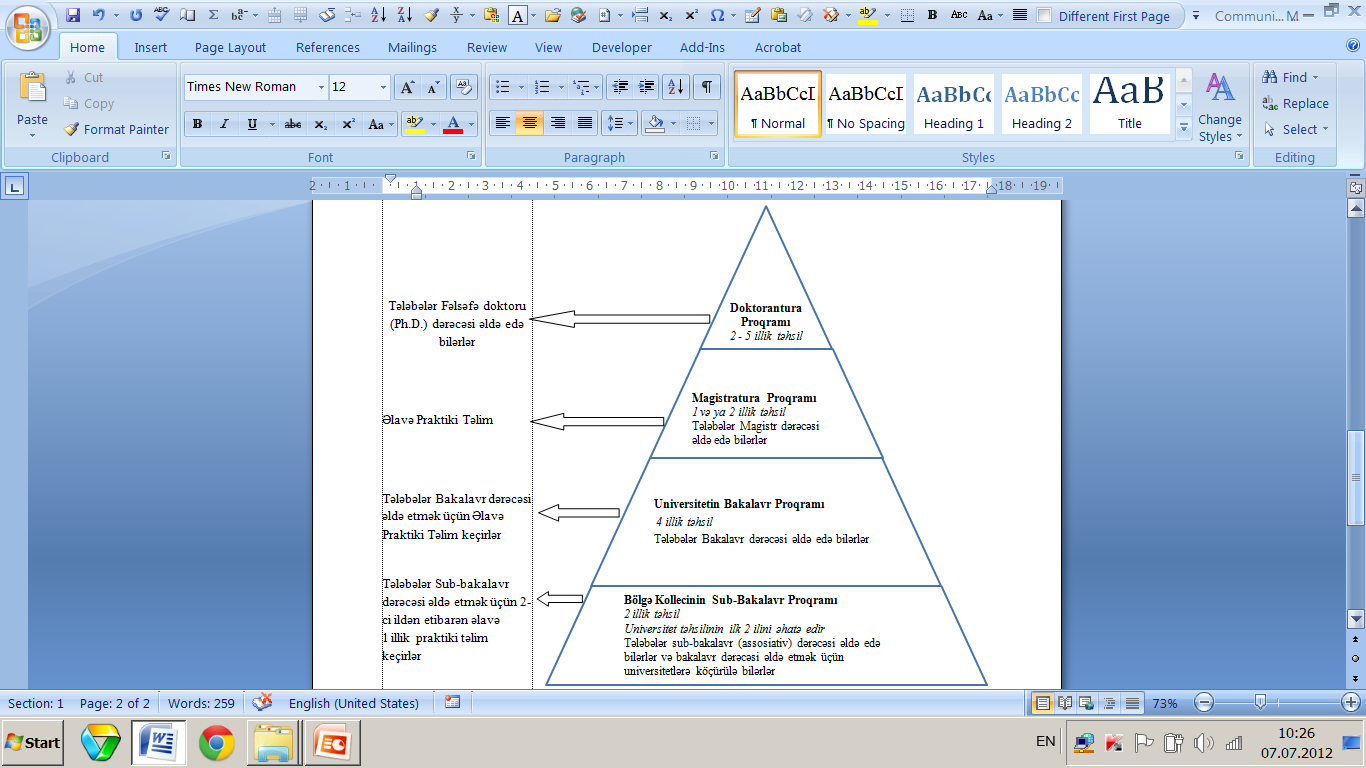 10
Bölgə Kollecinin sxematik strukturu və onun fəaliyyətiBölgə Kollecinin hər hansı universitet və ya universitetlərlə əlaqəsi olmalıdır; universitetlərlə əlaqənin olmasının əsas məqsədi ondadır ki, o, Bölgə Kollecinə təhsilin birinci və ikinci ili ərzində onların proqramlarından, tədris texnologiyası və insan qaynaqlarından istifadə etmək hüququ verir.
11
Bölgə Kollecinin təklif etdiyi xidmətlərin dörd əsas növü aşağıdakılardan ibarətdir:
Xidmətlərin birinci növü: əlaqəli universitetin/lərin kreditlərini və müvafiq proqramlarını əhatə edən ikiillik baza təhsili (tələb olunan kreditlərin hamısını mənimsəmiş kollec məzunu assosiativ diplom/subbakalavr diplomu və əldə etdiyi ixtisas üzrə sertifikat alır. Bu diplom məzuna bakalavr dərəcəsi almaq üçün, əlaqəli universitetin uyğun proqramı üzrə qazanılmış kreditləri nəzərə almaqla, təhsilini davam etdirmək hüququ verir  (ən yaxşı halda həmin universitetin üçüncü kursundan etibarən)).
Xidmətlərin ikinci növü (qısamüddətli): ayrı-ayrı fənlər/istiqamətlər üzrə kurslar və seçilmiş ixtisas üzrə təhsil. Təhsili başa vurduqdan sonra, məzunlar dinlədikləri kurslar üzrə (imtahan nəticələri nəzərə alınmaqla) müvafiq sertifikat və əldə etdikləri ixtisas üzrə sertifikat əldə edirlər.
Xidmətlərin üçüncü növü (qısamüddətli); yalnız müvafiq sertifikatla təsdiq olunan ixtisas təhsili. 
Xidmətlərin dördüncü növü (qısamüddətli); müvafiq sertifikatla təsdiq edilən, təhsil səviyyəsinin artırılması və ya yeni bilik sahəsi üzrə təhsil.
12
Ölkəmizdə sovet nümunəli iki və üçillik texnikumların adları mexaniki olaraq kolleclərlə əvəz edilib və bu da çaşqınlıq yaradır. 
Onu qeyd etmək kifayətdir ki, ali təhsil almaq üçün Azərbaycan texnikum-kolleclərinin məzunları universitetin birinci kursuna daxil olmalıdırlar. Bu isə ali təhsil baxımından onların statusunu orta məktəblə eyniləşdirir, əslində isə onlar orta məktəblə ali məktəb arasında bir statusa malik olmalıdırlar. 
Həmçinin onu da qeyd etmək lazımdır ki, texnikumlarda tədris olunan fənlər, onların universitetlərdə keçilən analoqlarının ixtisarlaşdırılmış variantlarıdır. Buna görə də, universitetlərdə tədris olunan fənlər tam əhatə olunmur.
13
Bölgə kollecinin təklif edilən modelinin həyata keçirilməsi üçün mümkün olan sxem, Azərbaycanın mövcud qanunlarını və Boloniya Prosesi çərçivəsində üzərinə götürdüyü öhdəlikləri pozmur. 
Bu sxem iki hissədən ibarətdir.  
Birinci hissə, universitetlərə daxil olmaq istəyən abituriyentlər üçün ümumi dövlət test imtahanlarından ibarətdir; hər hansı universitetlə assosiativ (əlaqəsi) olan Bölgə Kollecinə daxil olmaq istəyənlər müvafiq qrafada həmin universiteti qeyd edirlər. Test imtahanını uğurla keçdikləri halda, müvafiq universitetdə sənədləri rəsmiləşdirərkən, onlar alacaqları təhsilin formatını qeyd edirlər (sözügedən halda bu, Bölgə Kolleci olacaq). Beləliklə, abituriyent bu Bölgə Kollecinin tələbəsi olur.
14
Daha dəqiq desək, 
Bölgə Kollecinə daxil olmaq və gələcəkdə təhsilini bakalavr dərəcəsinə qədər davam etdirmək istəyən abituriyent, TQDK tərəfindən universitetə qəbul üçün qoyulan bütün tələblərə cavab verməlidir, yəni TQDK-nın imtahanından keçməli və universitetə qəbul olmaq üçün kifayət qədər bal toplamalıdır.
 
Bölgə Kollecinə daxil olan və TQDK tərəfindən qoyulan tələblərə cavab verməyən abituriyent, Bölgə kollecində təhsilini başa vurduqdan sonra gələcəkdə təhsilini birbaşa universitetdə davam etdirə bilməz , bunun üçün o, universitetə qəbul olmaq üçün TQDK-nın imtahanından keçməli və kifayət qədər bal toplamalıdır.
15
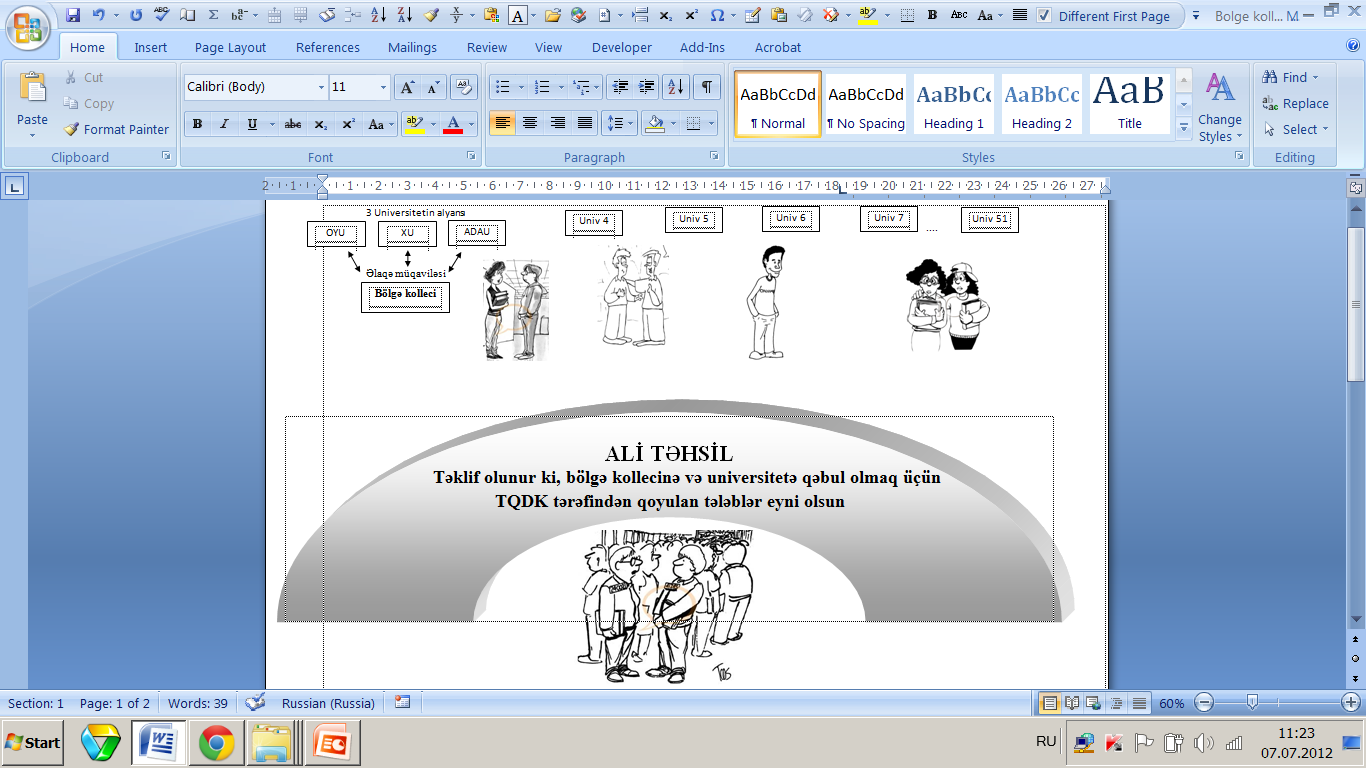 16
İkinci hissə aşağıdakı zəruri təşkilati məsələlərin həllindən ibarətdir. 
İlk öncə, assosiativ (əlaqəli) universitetin birinci və ikinci kurslarının təhsil proqramı əsasında Bölgə Kolleci üçün xüsusi proqram olmalıdır; bu proqrama, tələbələrə universitetin uyğun pilləsində (toplanılmış kreditlərdən asılı olaraq; ən yaxşı halda üçüncü kursunda) təhsili davam etdirməyə imkan verəcək bütün zəruri fənlər və kreditlər daxildir. 
Bölgə Kollecində ikiillik təhsili başa vurduqdan sonra məzun əlaqəli universitetdən müvafiq sənəd alır ki, onu da seçdiyi sahə üzrə assosiativ dərəcə diplomu adlandırmaq olar.
 Digər tərəfdən, dünya təcrübəsinə əsaslanaraq, konkret ixtisas əldə etmək üçün praktiki məşğələlər əsasında icbari ixtisas təhsili də təklif olunacaqdır; müvafiq imtahanları uğurla vermiş tələbə seçdiyi ixtisas üzrə setifikat alacaqdır. 
Beləliklə, Bölgə Kollecinin məzunları kolleci bitirdikdən sonra konkret ixtisas/peşə əldə edəcək və assosiativ (əlaqəli) universitetin uyğun pilləsində təhsillərini davam etdirmək imkanı qazanacaqlar.
17
Bu sxem üzrə ölkənin müxtəlif yerlərində Bölgə Kollecləri yaratmaq olar ki, onlar da öz fəaliyyətlərini ölkənin bir və ya bir neçə universiteti ilə birləşmə müqaviləsi əsasında həyata keçirəcəklər. 
Bu, müxtəlif universitetlərlə birləşmə haqqında müqaviləsi olduğuna görə, kollecin təklif etdiyi təhsil xidmətlərinin uyuşqanlığını və çeşidlərini əsaslı surətdə gücləndirəcək. 
Ölkənin, ali təhsil almaq imkanlarının genişləndirilməsi üçün xeyli dərəcədə əlavə dəstəyə ehtiyacı olduğu, mərkəzdən uzaqda yerləşən rayonları üçün Bölgə Kolleci modelinin reallaşması xüsusi maraq kəsb edir.
18
Bölgə Kollecinin üstünlüyü həm xeyli dərəcədə azaldılmış təhsil xərcləri, həm də tələbələrin yaşayış yerlərinə yaxınlığı olacaqdır. 
Ölkə əhalisinin ənənə və təfəkkürünü nəzərə alaraq, sonuncu amil qız abituriyentlər üçün xüsusi əhəmiyyət kəsb edir, çünki valideynləri çox vaxt onları uzaq şəhərlərə oxumağa göndərmək istəmirlər.
Burada qeyd etmək lazımdır ki, bir qayda olaraq, Bölgə Kollecinin fəaliyyəti universitetin fəaliyyətindən daha ucuz başa gəlir. Bu, ilk növbədə, onunla əlaqədardır ki, bu cür kolleclərdə ali təhsilin bahalı tərkib hissəsi olan genişmiqyaslı elmi-tədqiqat işi yoxdur. 
Onu da vurğulayaq ki, bir qayda olaraq, tələbələrin elmi-tədqiqat işinə cəlb edilməsi üçüncü kursdan tez başlamır. Nəhayət, bu kollecin xüsusi üstünlüyü bir də o faktdır ki, onu bitirdikdən sonra, işə düzəlib, təhsili davam etdirmək üçün pul qazanmaq mümkündür.
19
Bölgə Kollecinin miqyası və onun təhsil proqramları, ixtisasları və müəllim kadrları yerli tələbləri və yerli sahibkarlıq mühitinin inkişaf xüsusiyyətləri nəzərə alınmaqla, maksimum dərəcə praqmatik olaraq əlaqələndirilməlidir. 
Hər təhsil növü, onun aparıldığı məqsədlər baxımından iqtisadi cəhətdən əsaslandırılmalıdır; sərf edilmiş pullar və vaxt, kollec məzunlarının seçdikləri ixtisas üzrə gələcəkdə işə düzəlməsinin konkret tələblərinə cavab verməlidir.
20
Dünyanın digər ölkələrində də olduğu kimi, Azərbaycan respublikası əhalisinin də əksəriyyətini azgəlirli insanlar təşkil etdiyini nəzərə alsaq, Bölgə Kolleci sisteminin inkişafı ölkənin bütün vətəndaşlarına ali təhsil almaq üçün ədalətli imkan yaratmaq prosesinə xeyli dərəcədə köməklik göstərəcəkdir.
Bundan başqa, qeyd etmək lazımdır ki, informasiya və texnologiya sahəsində əldə olunmuş tərəqqi sayəsində, bu sahənin texniki nailiyyətlərinə yönəlmiş və ya əhəmiyyətli dərəcədə onlardan istifadə edən istənilən ali təhsil növü hər 5-7 ildən bir köhnəlir. Buna görə də, əmək bazarında rəqabət qabiliyyətini saxlamaq üçün əvvəllər əldə olunmuş bilik və vərdişləri yeniləmək tələb olunur. Yenidən universitetdə oxumaq əksər adamlar üçün, xüsusilə də ölkənin rayonlarından olan şəxslər üçün, demək olar ki, qeyri-mümkündür. 
Bu baxımdan, bir sıra xarici ölkələrdə səmərəli həyata keçirildiyi kimi, bilik və vərdişlərin yeniləşdirilməsində yaranan ehtiyacı ödəmək üçün Bölgə Kollecinin resurslarından istifadə etmək olar. Orada, fasiləsiz təhsil sahəsində Bölgə Kolleci əsas amillərdən birinə çevrilir. 
Onların bazası əsasında istənilən yaşda olan insanlar istər sərbəst dinləyicilər formasında, istərsə də xüsusi peşəkar treninqlər və ya ümumi təhsil kursu formasında yeni ixtisaslar əldə edirlər.
21
Azərbaycanda təhsil sisteminin müasirləşdirilməsi prosesinin cari mərhələsində ali təhsil almaq imkanlarının (xüsusilə də ucqar ərazilərdə) genişləndirilməsi üçün arzuolunan variant, ən yaxşı dünya təcrübəsi üzərində əsaslanmış ikiillik bölgə kolleclərinin yaradılması variantıdır. Bu məqsədə çatmaq naminə, Odlar Yurdu Universiteti, Xəzər Universiteti və Azərbaycan Dövlət Aqrar Universiteti Bölgə Kollecinin Azərbaycan şəraitinə uyğunlaşdırılmış işçi modelinin hazırlanması üçün öz səylərini Alyans çərçivəsində birləşdirməyi qərar almışlar. Bu universitetlər müvafiq ikiillik kolleclə əlaqəsi olan universitetlər rolunda çıxış etməyə razıdırlar.
22
§2. Bölgə Kolleci kompleksinin/klasterinin əsas komponentlərinin (tərkib hissələrinin) təsvirinin mümkün variantı
Güman edilir ki, coğrafi baxımdan kompleksin/klasterin ərazisi rayon mərkəzinə yaxın olmalıdır. Bütün tikililər yerli şərait nəzərə alınmaqla seysmik baxımdan dayanıqlı olmalıdır. Kompleksin/klasterin tikililəri su, qaz, işıq və kanalizasiya, həmçinin digər kommunikasiya strukturları ilə (yollar, avtomobillər üçün dayanacaqlarla...) təchiz olunmalıdır. 
Kompleksin/klasterin iki əsas tərkib hissəsi 
A) Bütövlükdə (yardımçı tikililəri ilə birlikdə) Bölgə Kolleci müvafiq sahəli ərazidə yerləşdirilə və 1000-1200 tələbənin təhsil ala bilməsi üçün layihələşdirilə bilər.
23
Məsələn, bir model olaraq Bölgə Kolleci altı fakültədən ibarətdirsə, müvafiq qaydada altı bina ilə təmin olunacaqdır; yeddinci binada kollecin idarəetmə heyəti, kitabxana, idman zalı və sairə yerləşəcəkdir. Səkkizinci bina müxtəlif məqsədlər üçün istifadə olunacaqdır. Orada Bölgə Kollecinin ezam olunan təlimçi mütəxəssisləri və müəllimləri üçün qonaq evi və tələbələr üçün yataqxana yerləşəcəkdir. Həmin binada yeməkxana ilə yanaşı, içərisində kitablar, dəftərxana ləvazimatları və gündəlik qida məhsulları satılan kiçik mağaza da yerləşəcəkdir.
 Binanın zirzəmisi qaraj, anbar, camaşırxana, kimyəvi təmizləmə məqsədləri üçün uyğunlaşdırılacaqdır. Bölgə Kollecinin ərazisində idman meydançaları və avtomobil dayanacağı tikiləcəkdir.
24
Bölgə Kollecinin ilk fakültələri aşağıdakılar ola bilər:
orta-səviyyəli mütəxəssislər üçün aqrobiznes və menecment fakültəsi, 
turizm, restoran və ticarət biznesi fakültəsi,
mühasibat və audit fakültəsi,
informasiya texnologiyaları fakültəsi, 
kiçik və orta-səviyyəli tibbi işçilərin hazırlığı fakültəsi,
kollecin gələcək tələbələri üçün hazırlıq fakültəsi.
25
В) Bölgə kollecinin fəaliyyəti ilə bağlı olan aşağıdakı strukturlar (onlar addım-addım, vahid plana uyğun şəkildə yaradılacaq) bütün bölgənin inkişafına və onun rəqabət qabiliyyətinin artmasına imkan yaradacaqlar; onlar müvafiq sahəli ərazidə yerləşəcəklər.

Xəstəxana-poliklinika: burada kollecin kiçik və orta-səviyyəli tibbi personal səviyyəsində təhsil alan tələbələri, yəni tibb bacıları, feldşer və texniklər təhsil alacaq və təcrübə keçəcəklər. 
20-30 ədəd kiçik “start-up” (yəni “yeni yaradılmış”) müəssisələrdən ibarət biznes-inkubator və biznes mərkəzi; kollecin tələbələri biznes-inkubatorda və biznes mərkəzində təcrübə keçə biləcəklər; biznes-inkubatorun və biznes mərkəzin əməkdaşları və iş adamları kollecdə dərs deməyə cəlb olunacaqlar. Biznes inkubator kollecin fəaliyyətinin yenilikçi xarakterini təmin edəcəkdir.
40-50 otaqlı mehmanxana-tipli hotel və müasir supermarket; burada tələbələr müvafiq ixtisaslar üzrə praktiki vərdişlər əldə edəcəklər.
100-150 işçi yeri olan, ekoloji cəhətdən təmiz aqrobiznes müəssisəsi/ləri; burada kollecin tələbələri praktiki vərdişlər əldə edəcəklər.
Hazırlıq sinifləri olan innovasiya məktəbi: məktəbin proqramı kollecin spesifikasını nəzərə alacaqdır; burada kompüter texnikası və xarici dillərin dərindən öyrənilməsi nəzərdə tutulur. Məktəbin nəzdində uşaq bağçası da fəaliyyət göstərəcəkdir. 
Müasir kinoteatrlı əyləncə kompleksi.
26
Alyans tərəfindən görülmüş hazırlıq işləri
I. ABŞ-da aparıcı icma kolleclərindən biri olan Montqomeri Kolleclə (Montgomery College) və İcma Kolleclərinin Amerika Assosiasiyasıyla (American Association of Community Colleges) əlaqələrin qurulması məqsədilə R. Sədirxanov ABŞ-da ezamiyyətdə olmuşdur (avqust-sentyabr ayları, 2011-ci il və may ayı 2012-ci il ). Layihənin həyata keçirilməsinə  Assosiasiya və Montqomeri Kollecin müsbət fikir və dəstəyi əldə edilmişdir.
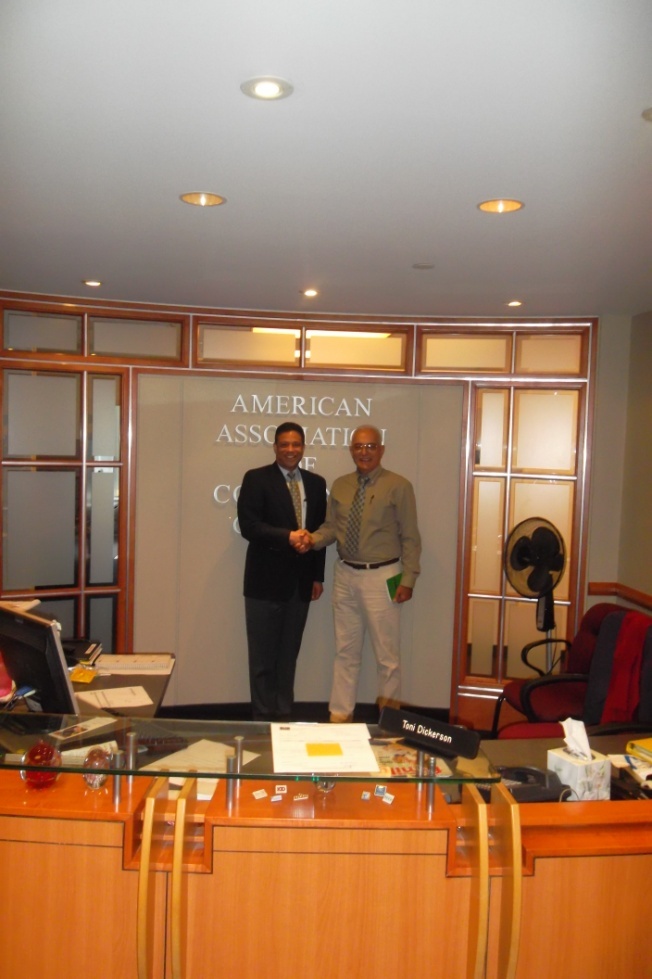 27
İcma Kolleclərinin Amerika Assosiasiyasının Beynəlxalq Proqramlar və Xidmətlər üzrə vitse prezidenti Alise A. Blayne-Allard  və  akademik məsələlər üzrə baş vitse-prezident Dr. Donald M. Pearl ilə görüşlər keçirilmişdir, 2012-ci il.
28
II. 2011-ci ilin yanvar ayından etibarən R. Sədirxanov İcma Kolleclərinin Amerika 	Assosiasiyasına (AACC) üzv olmuşdur.
III. Alyans üzvləri bir neçə məqalə  dərc edilmişdir: 
Azərbaycanın rayonları üçün bölgə kolleci kompleksinin/klasterinin yaradılması , Ali Təhsil və cəmiyyət, №. 2, 2012.
Azərbaycanda ali təhsil ala bilmək imkanlarının genişləndirilməsi, Milli Məclis jurnalında, may-iyun  2011, s. 
Two-year US institutions: a model to facilitate access to higher education in Azerbaijan,  Journal of Azerbaijani Studies, vol.13, №. 3, 2010, pp. 58 – 67.
IV. Dünya Bankının bir sıra ekspertləri (Mariya Xose Lemaytre, Çili, Dünya Bankının məsləhətçisi, Ali Təhsil Sahəsində Keyfiyyətə Təminat Agentliklərinin Beynəlxalq Şəbəkəsinin Prezidenti), Xanım Saçiko Kataoka (Dünya Bankı, Layihə Başçısı), Dr. Cəmil Salmi (Dünya Bankının üçüncü-pillə təhsili üzrə koordinatoru), Meskerem (Lily) Mulatu, Dünya Bankının Cənubi Qafqazda İnsan İnkişafı sahəsində Ölkə üzrə Bölmə Koordinatoru) ikiillik kolleclərin amerika modelinin Azərbaycan şəraitinə uyğunlaşdırılması üçün pilot layihənin işlənib-hazırlanması ideyasını rəğbətlə qarşılamışlar. 
İcma Kolleclərinin Amerika Assosiasiyası  tərkibində təhsil naziri və bir sıra marağı olan rektorlardan təşkil olunmuş Azərbaycan nümayəndə heyətinin müxtəlif  İcma Kollecləriylə tanış olmaq məqsədilə ABŞ-a səfər proqramının hazırlanmasını öz üzərinə götürməyə hazırdır. Bu tədbirin maliyyəşmə mənbəyini Azərbaycan tərəfi özü tapmalıdır.
  	Ümumiyyətlə, əgər müvafiq layihə qrant üçün təqdim olunarsa, onda bu assosiasiya Amerika tərəfindən layihənin nüfuzlu tərəfdaş-iştirakçısı kimi çıxış edə bilər.
29
Buna oxşar layihə Hindistanda necə həyata keçirilir ?  
	Bu iş ABŞ Dövlət Departamenti tərəfindən təhsil üzrə xüsusi proqram çərçivəsində maliyyələşir.  Bununla əlaqədar olaraq, Montqomeri Kollecinin keçmiş baş vitse-prezidenti xanım Paula Somersoll məsləhət gördü ki, Azərbaycanın bir neçə parlament üzvləri və rektorları adından Dövlət Departamentinin təhsil şöbəsinə İcma Kolleclərinin Azərbaycan şəraitinə uyğunlaşdırılması üzrə analoji proqram yaratmaq xahişi ilə müraciət etmək lazımdır.  Bu xahiş dəstəkləndiyi halda, ən azından Amerika tərəfinin bütün xərclərinin ödənilməsi məsələsi səmərəli surətdə həll olunacaq.
Qatar təcrübəsi
2010-cu ildə, Bölgə Kolleclərinin Amerika Assosiasiyasının yığıncaqlarından birində, Hyuston Bölgə Kolleci Qatarda ilk Amerikasayağı Bölgə Kolleci yaradacağı planını elan etmişdi. Qatar hökumətinin Təhsil üzrə Ali Şurası sözügedən layihənin həyata keçirilməsində iştirak etmək hüququ uğrunda rəqabət aparan Amerika-mənşəli səkkiz ikiillik təhsil ocağı arasından Hyuston Bölgə Kollecini ona görə seçmişdi ki, o, “xüsusi kurikulum” hazırlasın və cari ilin payızınadək paytaxt Dohada “tam şəkildə fəaliyyət göstərən” bölgə kolleci yaratsın. The Houston Chronicle (“Hyuston Xəbərləri”) qəzetinin məlumatına görə, sözügedən layihənin dəyəri 45 milyon ABŞ dollarıdır.
Qatarda ilk və yeganə bölgə kolleci olan Qatar Bölgə Kolleci 2010-cu ilin sentyabrında öz qapılarını təxminən 308 Qatarlı tələbələrə və 35 müəllim heyətinə açmış və tələbələri üç əsas sahə, o cümlədən İncəsənət üzrə Assosiativ Dərəcə (AA), Elm üzrə Assosiativ Dərəcə və Tətbiqi Elmlər üzrə Assosiativ Dərəcə verməklə təhsil vermişdir.
30
Qatar Bölgə Kolleci layihəsi cəmi iki il ərzində reallaşmış və bu il onların ilk buraxılışı olmuşdur.  İkiillik kursu başa vurduqdan sonra, ilk 11 nəfər Qatarlı tələbə QBK-nı elm və ya incəsənət üzrə assosiativ dərəcə ilə bitirmişlər.
Rəsmilərin fikrincə, yaxın üç il ərzində sözügedən təhsil müəssisəsi, təxminən 1000 nəfər tələbəyə xidmət edə biləcək səviyyəyədək böyüyəcəkdir. 2012-ci ilin yaz qəbulu sessiyasında kollecə 611 nəfər tələbə qəbul olunub ki, onun da 67%-i qadın və 33%-i kişidir, özü də tələbələrin ümumi sayının 65%-ni işləyən yaşlılar təşkil edirlər. Tələbələrin 58%-i gündüz şöbəsində, 42%-i isə axşam şöbəsində təhsil alırlar.
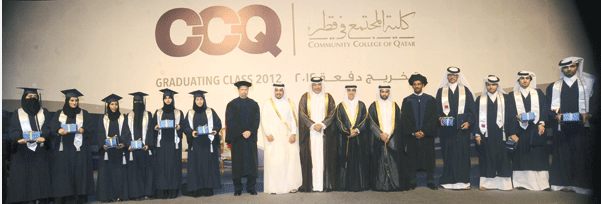 Kollecin əsas məqsədi, əmək bazarının ehtiyaclarını ödəmək üçün uyğunlaşdırılmış ixtisaslar üzrə tələbələr yetişdirməkdə və işdə təlim üçünsə, hökumət orqanları ilə tərəfdaşlıq qurmaqdan ibarətdır.
31